«Метод кейс-технологии в дошкольном образовании»
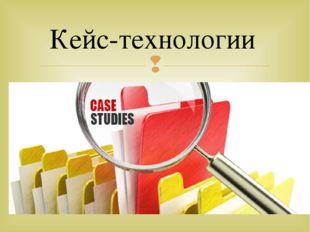 Подготовила: воспитатель 
 Каликина Ксения Сергеевна
 МДОУ «Детский сад 174»
Историческая справка
Впервые работа с кейсами в рамках учебного процесса была реализована в Гарвардской школе бизнеса в 1908 г. В России данная технология стала внедряться лишь последние 3-4 года.
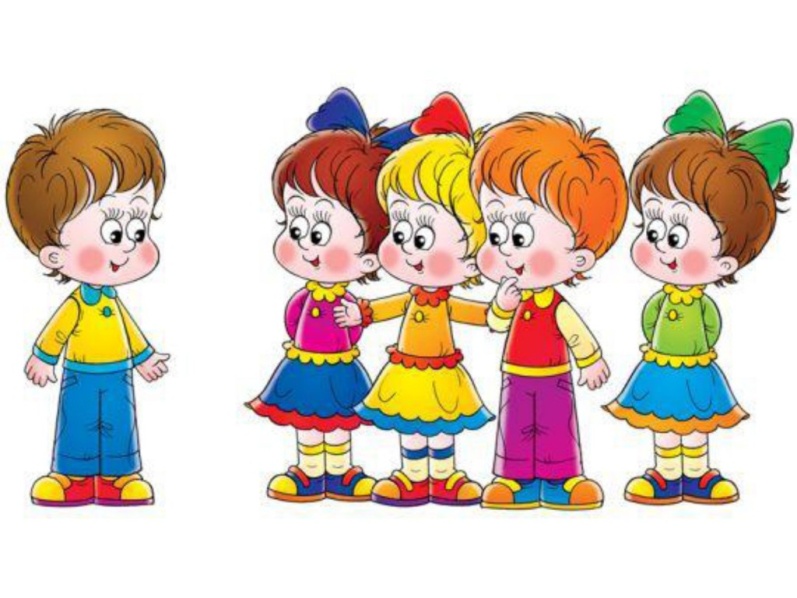 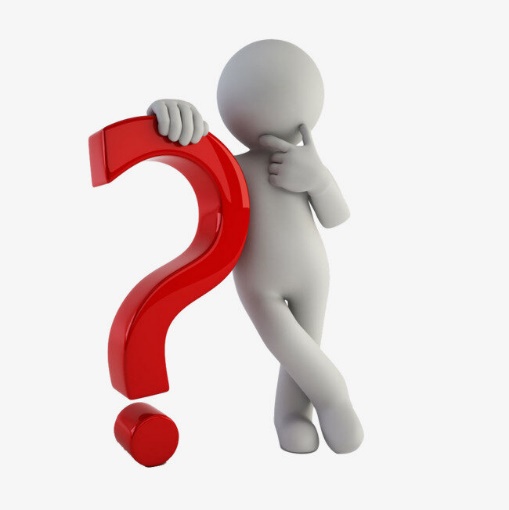 Суть метода
заключается в использовании в обучении конкретных учебных ситуаций, ориентирующих обучающихся на формулирование проблемы и поиск вариантов ее решения с последующим разбором в НОД
Цель технологии:
помочь каждому дошкольнику определить собственный уникальный путь освоения знания, которое ему более всего необходимо.
 Это соответствует требованиям ФГОС к современному образованию дошкольников
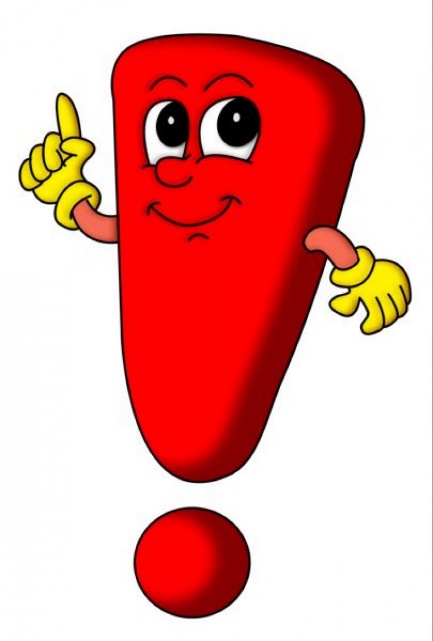 casus (лат.)– запутанный, необычный случай; 
 case (анг.) – портфель, чемоданчик.
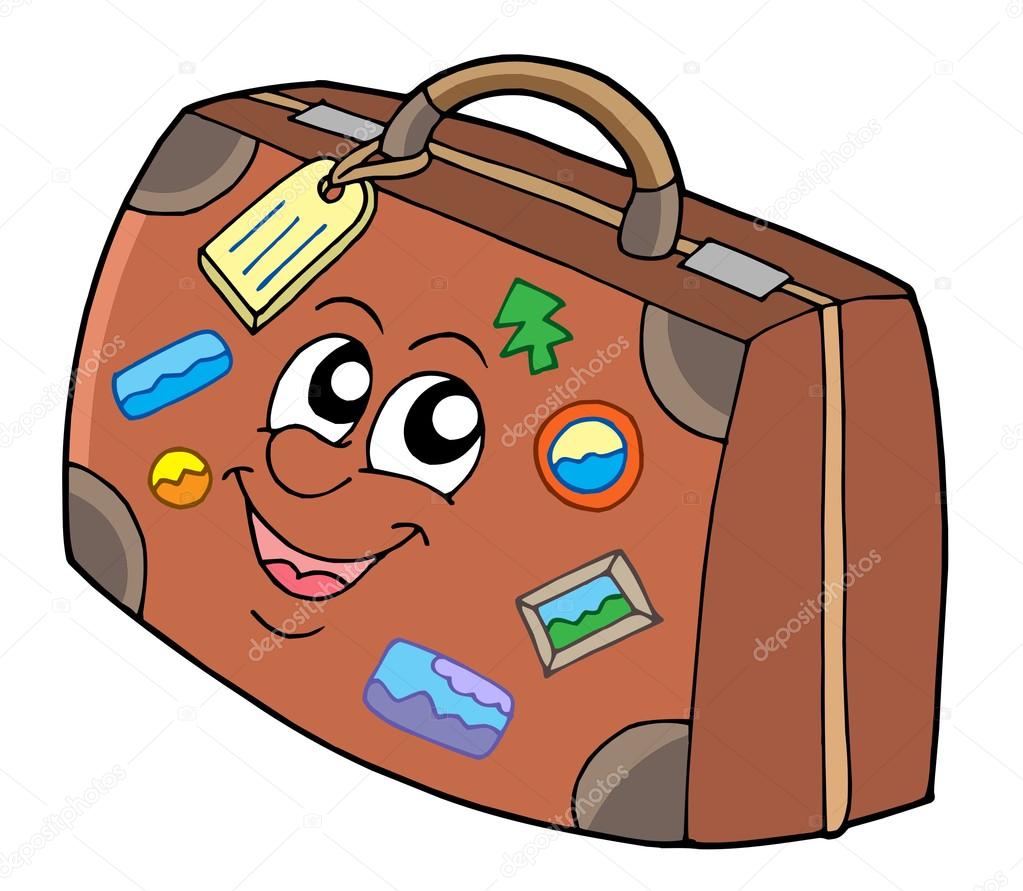 Кейс-технология – это общее название технологий обучения, представляющих собой методы анализа ситуаций.

Кейс-технология – это интерактивная технология для краткосрочного обучения , на основе реальных или вымышленных ситуаций, направленная не столько на освоение знаний, сколько на формирование у слушателей новых качеств и умений.
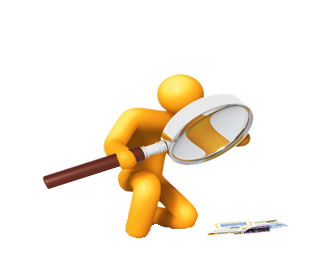 Что такое кейс?
Кейс – это описание реальной ситуации
Кейс – это «кусочек» реальной жизни
Кейс – это события реально произошедшие в той или иной сфере деятельности
Кейс – это «моментальный снимок реальности», «фотография действительности»
Кейс – это не просто правдивое описание событий, а единый информационный комплекс, позволяющий понять ситуацию
Для чего нужен кейс?
Кейс дает возможность приблизиться к практике, встать на позицию человека, реально принимающего решения, учиться на ошибках других.
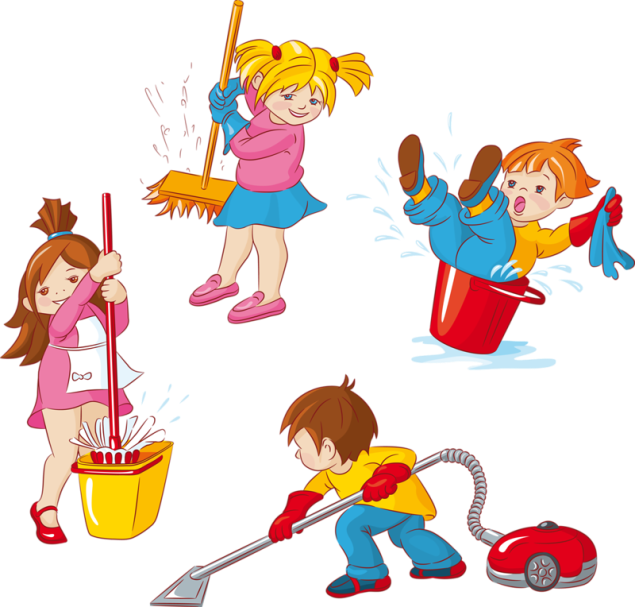 Кейс-технологии формируют коммуникативные  навыки:- происходит формирование у детей навыков работы в команде;- умение вести диалог со взрослыми и сверстниками;- развивается умение адекватно реагировать в возникающих конфликтных ситуациях;- обеспечивается взаимосвязь с жизнью и игрой ребенка;- дети учатся применять самостоятельно, без помощи взрослого полученные знания в   реальной жизни.
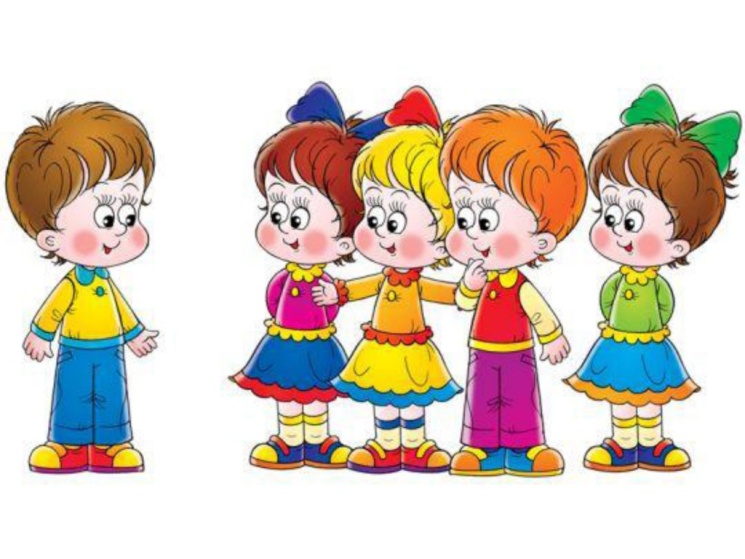 Главное предназначение  кейс-технологии — развивать способность исследовать  различные проблемы и находить их решение, то есть, научиться работать с информацией.
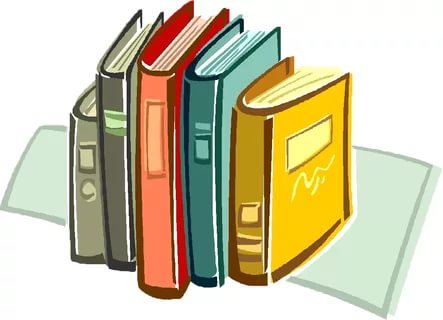 Требования:
- соответствовать четко поставленной цели;- иметь соответствующий уровень трудности;- иллюстрировать типичные ситуации;- развивать аналитическое мышление;- провоцировать дискуссию;- иметь несколько решений.
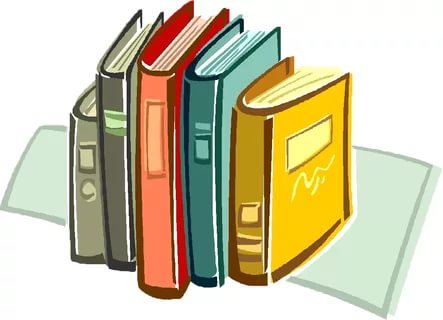 Методы кейс – технологий:
- метод инцидентов;
- игровое проектирование;
-  ситуационно-ролевая игра;
- кейс - стади;
- метод дискуссии.
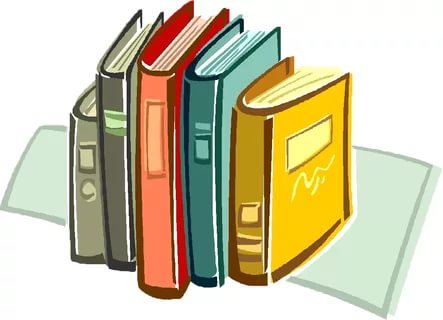 Виды кейс – технологии в работе с дошкольниками:
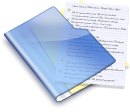 Печатный кейс (может содержать графики, таблицы, диаграммы, иллюстрации, что делает его более наглядным).


 Мультимедиа - кейс (наиболее популярный в последнее время, но зависит от технического оснащения ).


 Видео кейс (может содержать фильм, аудио и видео материалы. Его минус - ограничена возможность многократного просмотра  искажение информации и ошибки).
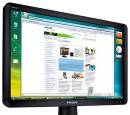 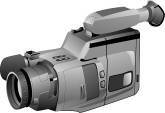 Что может содержать кейс?
Текстовый материал – интервью, статьи и художественные тексты (или их фрагменты)
  
Иллюстративный материл – фотографии, диаграммы, таблицы, фильмы, аудиозаписи
Технология кейс – стади (ситуация) - это кейс, в котором  описывается ситуация в конкретный период времени, формулируется проблема, предлагается найти пути решения данной проблемы.

 Ознакомившись с описанием проблемы, дошкольники самостоятельно анализируют ситуацию,  диагностируют проблему и представляют свои идеи и решения в обсуждении со сверстниками.
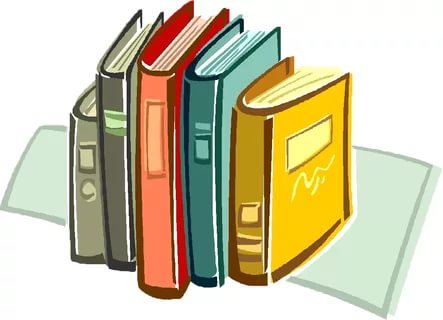 Технология кейс – стади направлена на:- освоение знаний, формирование новых качеств и представлений;- развитие способности детей научиться работать с информацией (поиск, анализ, синтез, классификация и т.д.), прорабатывать различные проблемы, находить их решение;- ориентированное обучение детей с индивидуальными данными;- формирование навыков коммуникативного взаимодействия;- использование приобретенных в процессе решения кейса знаний и навыков в жизненных ситуациях.
Технологическая карта деятельности по технологии кейс – стади.
Кейс-иллюстрация - это иллюстрация, которая используется для рассмотрения проблемной ситуации. Целью работы с ней является разбор сути проблемы, анализ возможных решений и выбор лучшего из них.
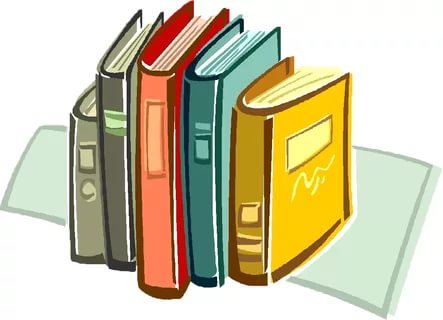 «Фото – кейс» , в него входит:- фото, сюжет которого отражает какую – либо проблему;- текст к кейсу, который описывает совокупность событий;- задание – правильно поставленный вопрос ( в нем должна быть мотивация на решение проблемы).
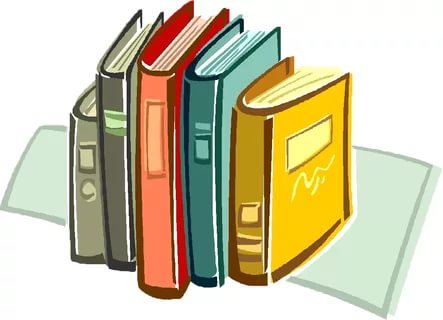 Пример работы над фото-кейсом:На первом этапе дети знакомятся с фотографией.
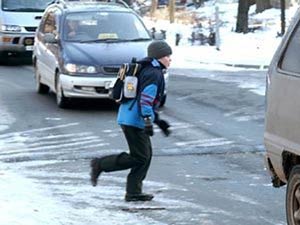 предлагается детям сформулировать проблему исходя из данной фотографии: Ребенок переходит дорогу в неположенном месте, он нарушает правила дорожного движения. Какие последствия могут быть?
На втором этапе демонстрируется фото 2.
Задаются вопрос для проведения «мозгового штурма»: Что мальчик не учел, переходя дорогу в неположенном месте? Как найти выход из данной проблемной ситуации? Дети проводят анализ данной проблемной ситуации и высказывают свои предположение в виде полных ответов на вопросы.
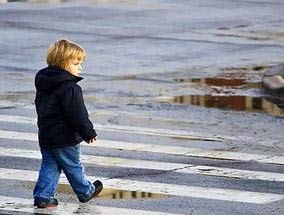 Ролевое проектирование – это вид кейс – технологии, способствующий расширению социального и коммуникативного опыта дошкольников посредством проигрывания заданных ролей.

Цель: на основе заданной роли оценить поступки и поведение участников предложенной ситуации.

Важной особенностью данной технологии является:
- умение дошкольников принять на себя роль;
- умение спроектировать принятую роль в соответствии с заданными характеристиками;
- ролевое взаимодействие.
Этапы кейс – технологии и деятельность детей в процессе ролевого проектирования.
В процессе освоения кейс-технологий дети:- учатся получать необходимую информацию в общении;- развивают умение соотносить свои устремления с интересами других;- учатся доказывать и отстаивать свою точку зрения, аргументировать ответ, формулировать вопрос;-учатся участвовать в дискуссии;- развивают умение принимать помощь.
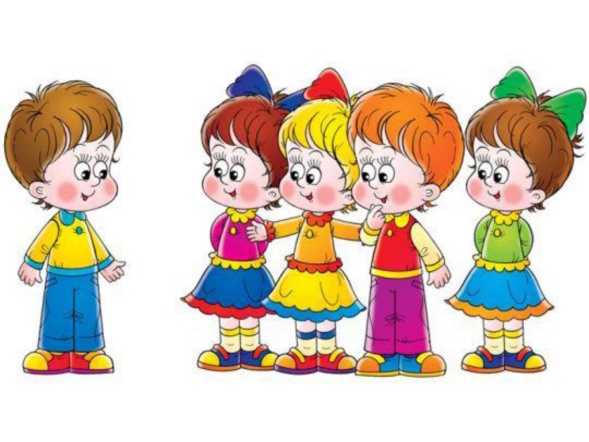 Литература:
Долгоруков, А. Метод case-study как современная технология профессионально-ориентированного обучения/ URL:http://www.evolkov.net/case/case.study.html
Земскова А. С. Использование кейс- метода в образовательном процессе // Совет ректоров. – 2008. – №8. – С. 12-16.
Кейс- метод. Окно в мир ситуационной методики обучения (case-study). [Электронный ресурс] / Доступ: http://www.casemethod.ru 
Справочник старшего воспитателя дошкольного учреждения №10 октябрь 2017.
Сурмин, Ю. Что такое CASE-метод? Взгляд теоретика и практика. / URL: http://www.casemethod.ru/about.php?id_submenu=1
Федянин Н., Давиденко В. Чем «кейс» отличается от чемоданчика? – Обучение за рубежом, 2000, №7
ШимутинаЕ. Н. Использование кейс- технологий в учебном процессе
http://www.psylist.net/pedagogika/inovacii.htm Педагогические технологии и инновации
http://www.ido.edu.ru/ffec/psych/ps13.html Развивающие педагогические технологии
Спасибо за внимание!
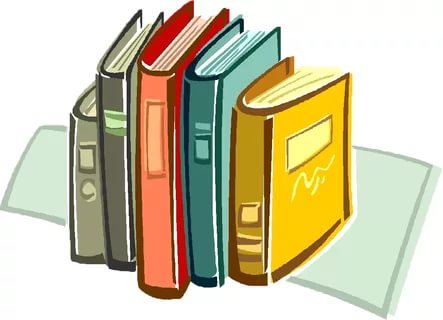